Quantum-Safe Security Working Group
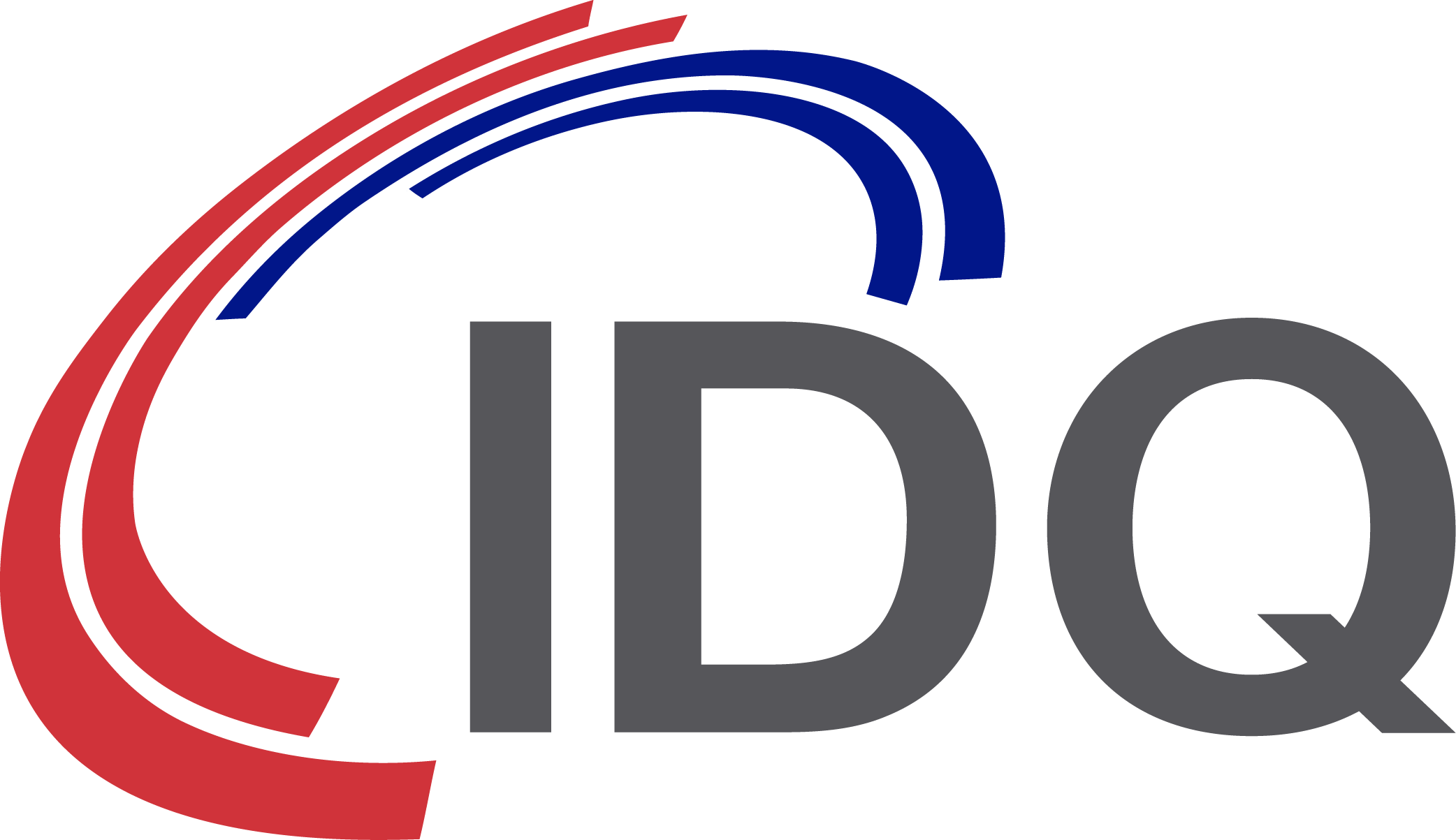 Call:  January 3rd; 2023
Visit our webpage: 
https://cloudsecurityalliance.org/research/working-groups/quantum-safe-security/ 

And on LInkedIn:
https://www.linkedin.com/company/quantum-safe-security-working-group/
Bruno Huttner; QSS Chair
Bruno.Huttner@idquantique.com
https://www.linkedin.com/in/bruno-huttner
Agenda:
CSA News: Hillary
Update on current activities: Status of the election of a new co-chair: two candidates so far. Close the call and prepare elections?
Update on current documents
News from Quantum-Safe space:Current status of new factoring algorithm: right or wrong? (see: https://arxiv.org/pdf/2212.12372v1.pdf )
Events
AOB
Updates on current activities
Election of a new co-chair
Two candidates so far: Mehak Kalsi and Dave Butcher
Suggestions:
Close the call
Each candidate to write a §  and present themselves briefly next call.
Elections: during a call? Others?
Updates on current documents
For info…
Quantum & Forensic (Roger)
Update of our white paper on Blockchain 
Security controls/ Quantum Risk Matrix (Ashish)
QKD & PQC (Bruno)
Update on current documents: Quantum Forensics
The proposal is to write a new with paper on Quantum Forensics: 

How Quantum Changes Computer Forensics
Traditional computer forensics is all about making exact copies of memory and harddrives, but what do you do when the physics involved absolutes prevents you from getting an exact copy? How does quantum physics change computer forensics and how can future computer forensics be performed on quantum computers and devices? Read this whitepaper to learn about the impact quantum physics has on computer forensics and what no longer works, what needs to change, and what has to be invented?
Update on current documents: white paper on Blockchain
The proposal is to update our paper to : 
 “Challenges for Transitioning of Blockchains to Quantum-Safe Cryptography”

The topics that could be covered include :
More detailed statements about the impact of Shor’s on ECDSA and Grover’s to the Proof-of-Work
Discuss the pros and cons of distinct transition approaches 
Ignore the threat and do nothing 
Propose ad-hoc techniques for preventing the risk such as the P2PKH for Bitcoin, stealth adress, etc 
Updating the non-quantum safe components 
New pq signature and its impact (public and private blockchains)
News from Quantum-Safe
Status of New factoring algorithm (see: https://arxiv.org/pdf/2212.12372v1.pdf )
Factoring integers with sublinear resources on a superconducting quantum processor 
Based on quantum approximate optimization algorithm (QAOA)
Question: scaling of computing time…
The number of qubits required is O(logN/loglogN), which is sublinear in the bit length of the integer N
Small # of qubits
We estimate that a quantum circuit with 372 physical qubits and a depth of thousands is necessary to challenge RSA-2048 using our algorithm.
Question: Quality of the qubits (99.9999 % fidelity)…
Events
TBD
AOB
TBD
Thank you!
Bruno Huttner
The goal of the Quantum-Safe Security (QSS) working group is to support the quantum‐safe cryptography community in development and deployment of a framework to protect data whether in movement or at rest.
Visit our webpage: 
https://cloudsecurityalliance.org/research/working-groups/quantum-safe-security/
The document will be available on Circle after the call
Bruno.Huttner@idquantique.com
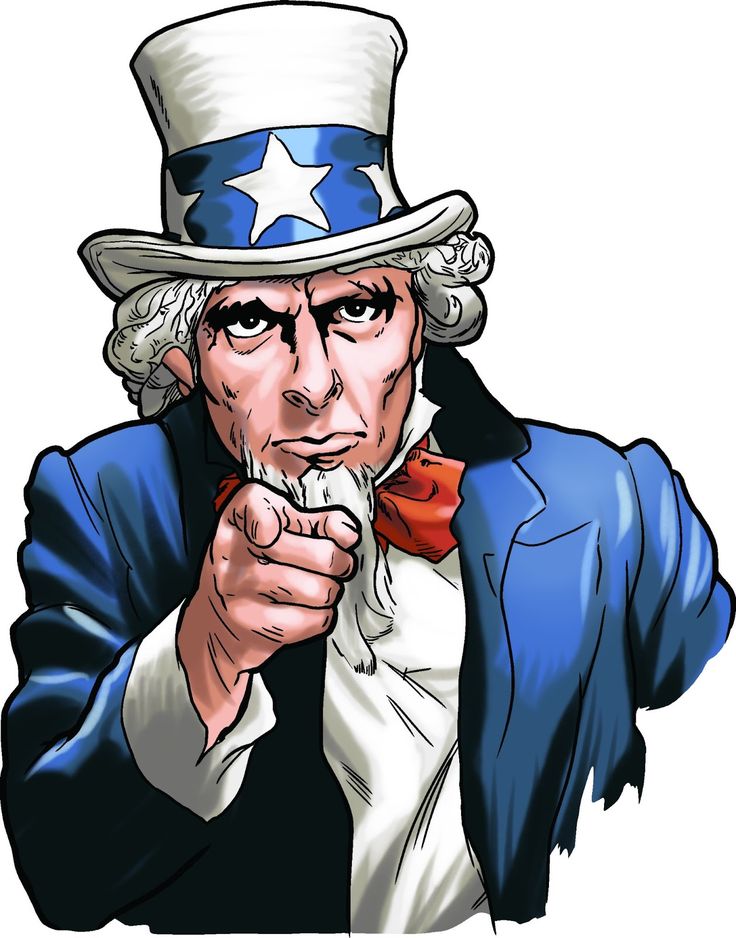 Contact us:
Bruno Huttner and TBD, co-chairs
Hillary Baron,  CSA Program Manager
https://www.linkedin.com/in/bruno-huttner